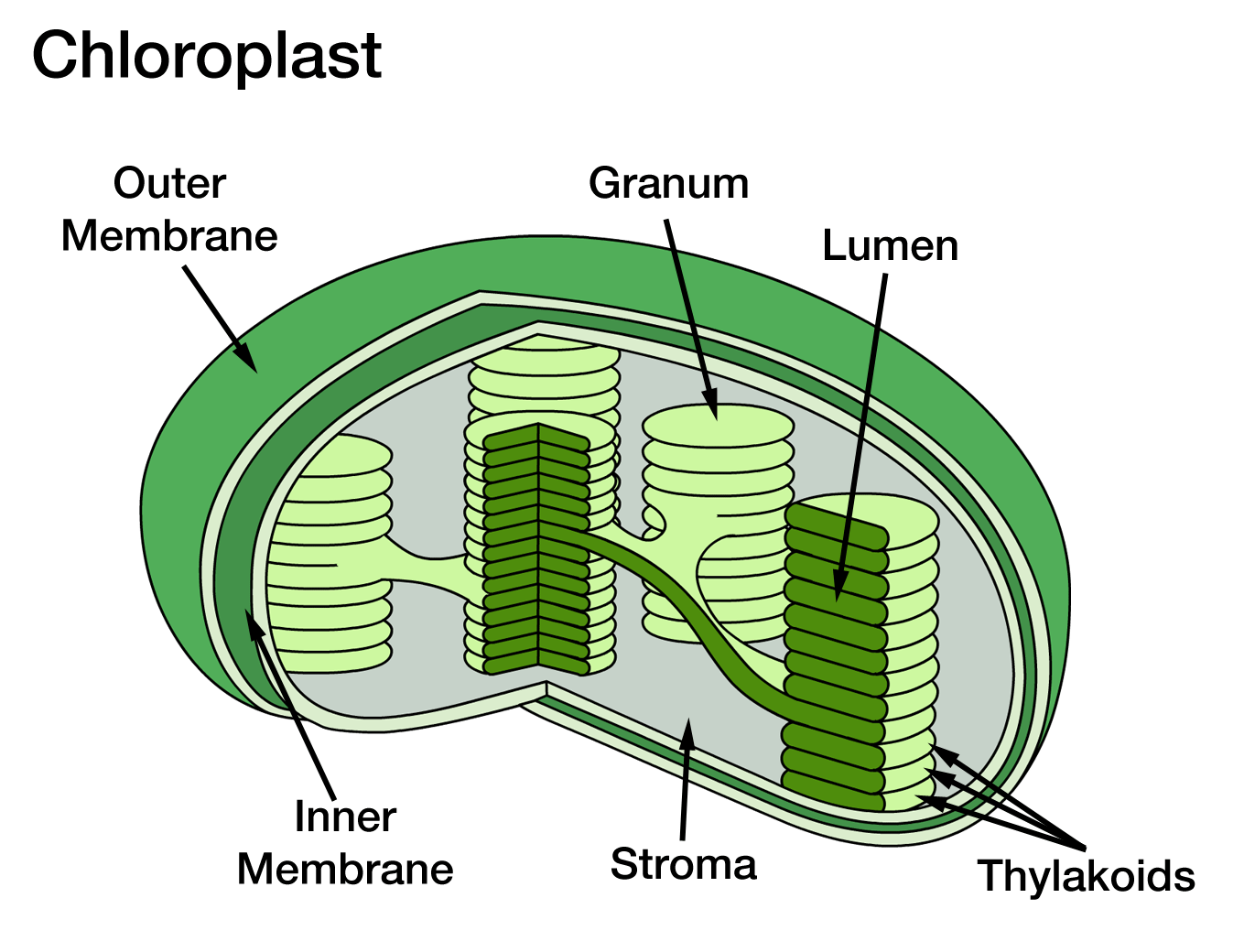 http://history.cpet.ufl.edu/lm/photosynthesis/chloroplast01.html
oxygen
Light & Water
ATP
NADPH
Carbon Dioxide
(CH2O)n
PHOTOSYNTHESIS
Light-Dependent                                        	Reaction
Light-Independent      Reactions
Calvin Cycle
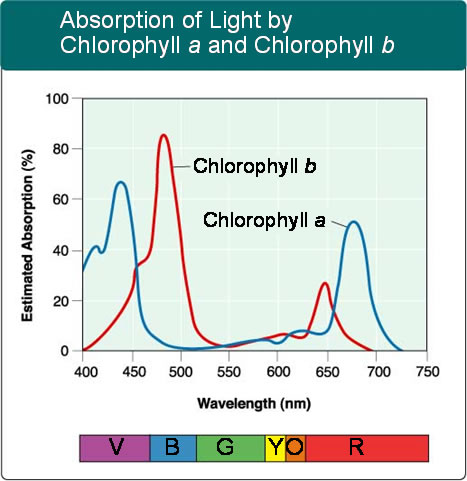 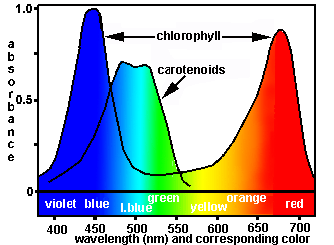 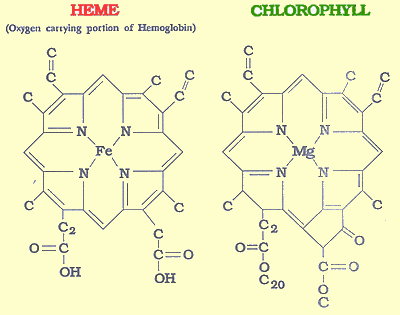